Graduation Requirements ReformHB 3278/HB 2672
OkACTE 57th Annual Summit
August 1st, 2024
Presented by:
 Brent Haken, State DirectorShawna Nord, Counseling & Career Development Manager
Goal
Every student finding their pathway to career success! 

What does that mean??

Flexible attainment of educational requirements in secondary education.
Integrating career focused courses and programs into secondary educational careers.
A focus on educational training and work-based learning experience to highlight postsecondary opportunities.
Timeline
Optional this year for schools or students (HB2672/conference bill)

"Beginning with the 2024-2025 school year, students whose parent or legal guardian approve modification of the existing graduation track as outlined in subsections B and C of this section, subject to school approval, may complete a minimum of twenty-three (23) curriculum units or sets of competencies at the secondary level."


Mandatory in 2025-2026 school year for students enrolled in the 8th grade (HB3278)

"Beginning with students entering the eighth grade in the 2025-2026 school year, in order to graduate from a public high school accredited by the State Board of Education with a standard diploma, students shall complete a minimum of the following twenty-three (23) curriculum units or sets of competencies at the secondary level."
HB 2672 Language
Beginning with the 2024-2025 school year, students whose parent or legal guardian approve modification of the existing graduation track as outlined in subsections B and C of this section, subject to school approval, may complete a minimum of twenty-three (23) curriculum units or sets of competencies at the secondary level as listed below; and students entering the eighth grade in the 2025- 2026 school year, in order to graduate from a public high school accredited by the State Board of Education with a standard diploma, students shall complete a minimum of the following twenty-three (23) curriculum units or sets of competencies at the secondary level.
HB 2672 Language Continued
A school district shall determine the specific description of the locally approved math and science-based application courses allowed pursuant to paragraphs 2 and 3 of subsection D of this section. Formal notification with the specific course description shall be provided to the State Department of Education prior to July 1 of each school year. The notification shall include what courses will be coded as locally approved math and science-based application courses for the ensuing school year.
23 Units or Sets of Competencies are Required to meet State Graduation Requirements:
(4) English
(4) Mathematics
(3) Laboratory Science
(3) History & Citizenship
(6) Pathway Courses
(3) Approved by Local School Board
English (no change)
Four units or sets of competencies of English to include:

Grammar
Composition
Literature
or any English course approved for college admission requirements
Mathematics (can begin in 8th grade)
Four units or sets of competencies of mathematics, two of which shall be:
 Algebra I 
and either Algebra II or Geometry.

The other two units may include:
Computer Science
College courses approved for dual credit
Approved full-time postsecondary career and technology program
Locally approved math-based application course
or any mathematics course with content and/or rigor above Algebra I
Algebra II                   
Geometry
Trigonometry
Math Analysis
Calculus
Statistics
Math of Finance
Laboratory Science (same language as the CORE path)
Three units or sets of competencies of laboratory science approved for college admission requirements including one unit or set of competencies of life science meeting the standards for Biology I; one unit or set of competencies of physical science meeting the standards for Physical Science, Chemistry, or Physics
and one unit or set of competencies from the domains of:
physical science
life science
or earth and space science
or approved fulltime postsecondary career and technology program or locally approved science-based application course
or any science course with content and/or rigor above Biology I or Physical Science
Anything not specifically listed in the bill or not having content and/or rigor above Algebra I, for math, must be approved by the local school board.Anything not specifically listed in the bill or not having content and/or rigor above Physical Science or Biology I, for science, must be approved by the local school board.
History and Citizenship (no change)
Three units or sets of competencies of history and citizenship skills including:
 One unit of American History
1/2 unit of Oklahoma History
1/2 unit of United States Government
and one unit from the subjects of:
History
Government
Geography
Economics
Civics
or non-western culture and approved for college admission requirements
Pathway Units
Six pathway units or sets of competencies approved at the discretion of the school district board of education which align with each student's Individual Career and Academic Plan (ICAP) and may include, but are not limited to,
any additional units or sets of competencies as provided in paragraphs 1 through 4 of this subsection (slide 6-9)
World or non-English language
Computer technology
Junior Reserve Officers' Training Corps (JROTC)
Internship or apprenticeship programs
Career and technology education courses
Concurrently enrolled courses
Advanced placement courses
International Baccalaureate courses approved for college admission requirements, 
Music, art, drama, speech, dance, media arts, or other approved courses
Approved by Local School Board
Three units or sets of competencies of elective courses approved by the school district board of education
Definitions
Contextual methodology - academic content and skills taught by utilizing real-world problems and projects in a way that helps students understand the application of that knowledge

Locally approved - approved by the local school district board of education

Math based application course - a course that teaches math content within a real-world application

Pathway unit - a course taken by a high school student that is aligned with the student's current Individualized Career and Academic Plan (ICAP)
Scenarios
Student is in a full-time welding program at a Technology Center, can I use that as a 3rd and 4th math?  

I have a student athlete, what courses will count for NCAA based on the new graduation requirements?

Is a student still required to take (2) World/Non-English Language or Computer Technology?
Oklahoma Promise: 2 new bills for 24/25
SB 1302- Amends OK Promise Requirements
SB 1328- Allows students on a Core Graduation Pathway to be eligible to use OK Promise for 
Have completed the core curriculum and be seeking admission to a technology center school overseen by the State Board of Career and Technology Education.  Students shall also have attained a 2.5 grade point average in the core curriculum courses.
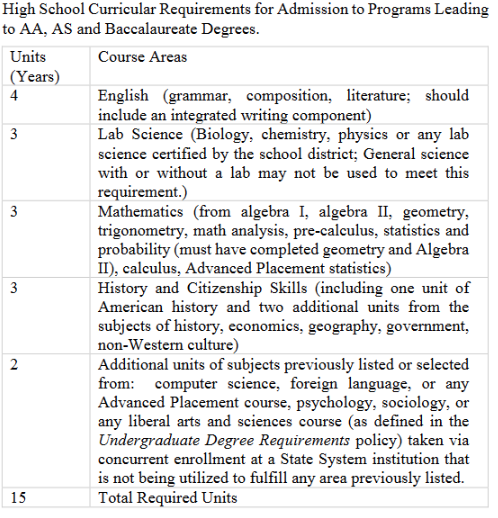 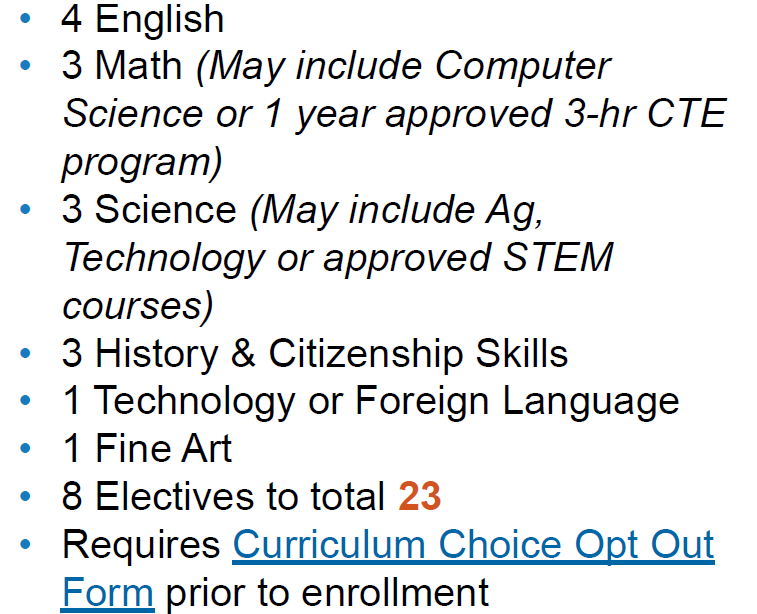 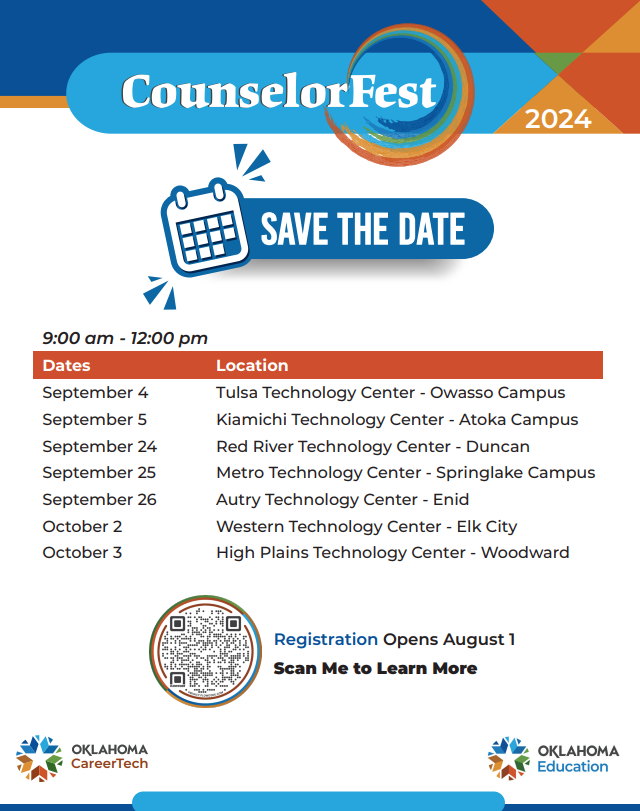 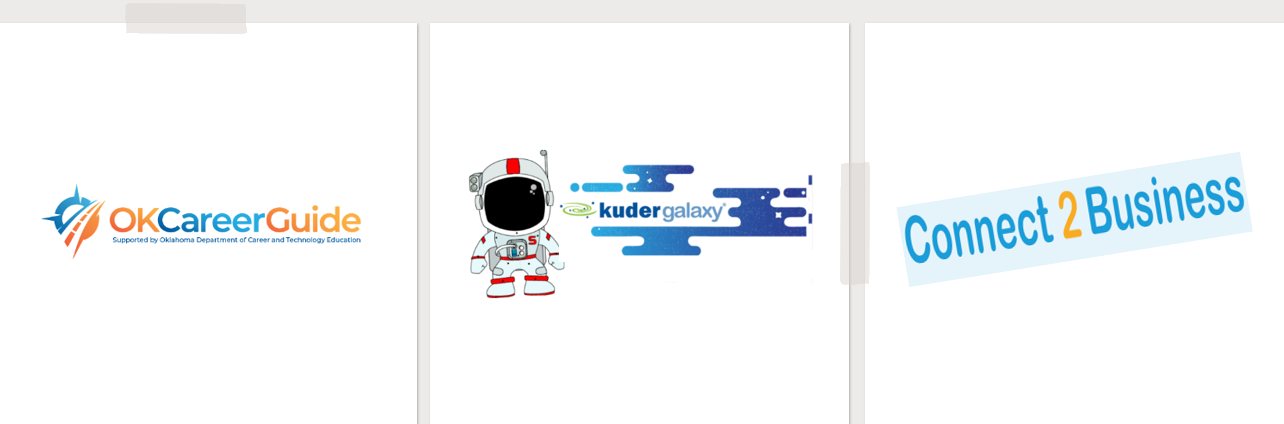 The OKCareerGuide team has created multiple opportunities to provide you with the training you need, both face-to-face and online. You’ll find regularly scheduled webinars, links to our latest material on YouTube, basic training guides and more here.
Help Is Available
Oklahoma Department of CareerTech:  okcareer.tech/ccd
Shawna Nord, Manager Counseling and Career Development 
405-743-5524, shawna.nord@careertech.ok.gov
Julie Childers, Academic Coordinator
405-743-5110, julie.childers@careertech.ok.gov
Oklahoma State Department of Education
Christi Sturgeon, Program Manager- Comprehensive School Counseling
405-522-3263, christi.sturgeon@sde.ok.gov
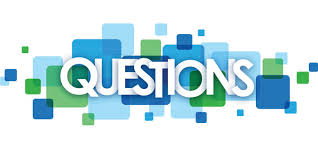 Thank You!